Documentation of Face-to-Face Surveys
Jette Schröder & Anouk Zabal
These slides are based on the GESIS Survey Guideline paper about documentation of face-to-face surveys :
Schröder, Jette, & Zabal, Anouk (2021). Documentation of Face-to-Face Surveys. Mannheim, GESIS - Leibniz Institute for the Social Sciences (GESIS - Survey Guidelines). DOI: 10.15465/gesis-sg_en_041


Please cite the slides as:
Schröder, Jette, & Zabal, Anouk (2023). Slide Set: Documentation of Face-to-Face Surveys. Mannheim, GESIS - Leibniz Institute for the Social Sciences (GESIS - Survey Guidelines). 

A complete list of all references used on these slides can be found in the above-mentioned Survey Guideline paper.
This work is licensed under a Creative Commons Attribution –NonCommercial 4.0 International License (CC BY-NC).
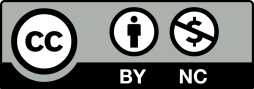 2
Importance of Survey Documentation
Documentation of data collection process and data processing
is an integral element of good scientific practice
Documentation enables external researchers to
assess the quality and informative value of the data
fully exploit the data’s potential
replicate the study
Documentation is important for survey projects of any size and scope
3
Right Timing of Documentation
Best practice: 
Collect information and document specifics immediately during survey implementation
Include documentation requirements in survey protocols
Include documentation requirements in interviewer materials and training
     Consider documentation needs already in the 		  planning phase of the study
4
List of Aspects to be Documented
The list of documentation topics provides an overview of key information that should ideally be documented for face-to-face surveys
Not all points are applicable to every survey      List needs to be adapted to specific survey
There are numerous possibilities for more detailed survey documentation – inspiration can be found by looking at the documentation of large-scale surveys (e.g., ALLBUS, PIAAC, ESS, pairfam)
5
Documentation Topics
Key Facts
Survey Ethics and Data Privacy 
Sampling
Measurement Instruments 
Paradata and Auxiliary Data
Fieldwork Staff
Fieldwork
Survey Metrics 
Data Processing
6
Key Facts (I)
Project title
Key objectives of study
Embedding of survey in larger project context
e.g., a national survey within an international project
Principal investigators, project team members and affiliations
Funding institution
Fieldwork agency
alternative: carried out by survey team
Survey design
e.g., cross-sectional, repeated cross-sectional or panel survey (incl. number of waves and time interval between waves)
7
Key Facts (II)
Target population
Fieldwork period
start, end, duration
Survey mode(s)
CAPI, CASI, Audio-CASI etc.
Realized sample size
Average interview duration
Data access
whether and, if so, where and how data can be obtained by other researchers
8
Survey Ethics and Data Privacy
Ethics approval
Consent
e.g., informed consent to survey participation, supplementary consent for data linkage, incl. how target person is informed (e.g., data protection sheet) and specifics of consent procedure
9
Sampling
Target population
Type of sampling
probability, non-probability
Sample size
gross sample, target net sample size
Probability samples
sampling frame and coverage error
detailed description of sampling stages and selection procedure incl. questions used to select/identify target person(s)
 Non-probability samples
recruitment methods and selection criteria
10
Measurement Instruments (I)
Instrument components and topic areas
Language versions and translation method
documentation of translation procedure
quality control
Specifics of measurement instrument(s)
detailed documentation of measurement instrument(s); best practice is publication of survey questionnaire in all language versions (including showcards) with
questions
response alternatives, including e.g., information on which alternatives are to be read out, when showcards are administered
interviewer instructions and help instructions
routing or randomisation specifications
plausibility and consistency checks
11
Measurement Instruments (II)
Specifics of measurement instrument(s), cont.
question/item source
e.g., questionnaire items/modules from other surveys, published scale, newly developed items/modules
if possible, screenshots of CASI-elements, screen capture of multimedia or interactive elements
design elements, e.g., experimental design, assignment of respondents to groups
Codebook
variable names, response codes (may be documented together with specifics of measurement instrument in one file)
12
Measurement Instruments (III)
Survey device and software
Information on pretest/cognitive pretest/pilot studies
e.g., number and sampling of cases, timing, procedure, objective, consequences
Interview duration (questionnaire/other instrument components)
13
Paradata and Auxiliary Data
Include key auxiliary data in final data set
e.g., date of interview, interviewer identification number
Document additional data (type and content)
process data, e.g., time stamps
observational data, e.g., interviewers’ observations of neighborhood conditions
data from external sources, e.g., administrative data, data from registries
14
Fieldwork Staff
Interviewers
e.g., selection criteria, number, attrition, characteristics (incl. experience), payment scheme
Supervisors
e.g., number of supervisors, training
Interviewer training
e.g., length, mode, sessions, main modules
Interviewer materials and support
e.g., interviewer manual
15
Fieldwork (I)
Data collection period
start, end, duration
Fieldwork phases
incl. re-issues
Incentives
e.g., monetary/non-monetary, prepaid/ postpaid, value, handling
Advance contact and information material for target person
e.g., advance letter, study flyer/brochure, data protection sheet, study website, hotline
Contact procedures and contact protocol
16
Fieldwork (II)
Major problems affecting fieldwork
incl. strategies implemented to cope with problems
Fieldwork monitoring
e.g., key performance indicators and monitoring intervals
Procedural changes during fieldwork
e.g., incentive change, use of traveling interviewers
Quality control
e.g., validation of interviews (in-person, phone, mail), checks of interview length, times
17
Survey Metrics
Realized sample size
Outcome rates
response rate, cooperation rate, refusal rate, contact rate, ideally calculated following AAPOR-scheme
Distribution of final disposition codes for gross sample
ideally following AAPOR-scheme or an appropriate adaptation of AAPOR-scheme
Contact attempts
e.g., average number of contact attempts for respondents and nonrespondents, overall distribution of total contact attempts
Interviewer case load
average case load/average number of interviews per interviewer
Sample characteristics
basic sociodemographics, representation of target population, nonresponse bias measures
18
Data Processing (I)
Data entry
for paper questionnaires/instruments: automatic or manual data entry, software, number people entering data, data entry rules, quality control
Data cleaning and editing
e.g., checks and handling of errors and inconsistencies (such as accepting, flagging, and recoding variables, or excluding cases)
Coding of open-ended questions
e.g., coding institution, number of coders, coding scheme, coder training, quality control, documentation of reliability measures (such as Cohen’s Cappa)
Derived variables
purpose and construction of additional variables included in final dataset; if possible, publish syntax
19
Data Processing (II)
Imputation procedure of missing values
variables and description of procedure for variables included in final dataset; if possible, publish syntax
Weighting variables
purpose and calculation; if possible, publish syntax
Anonymization of variables
description of confidentiality edits, e.g., suppression or coarsening of variables
Linkage of additional data
linkage procedure and results
20